CHỦ ĐỀ 2
Bài 5 : PHÂN TỬ -ĐƠN CHẤT – HỢP CHẤT (tiết 2)
Nội dung
Mở đầu
2.
3.
Đơn chất
Hợp chất
Luyện tập
Vận dụng
MỞ ĐẦU
Phân loại chất dựa vào thành phần nguyên tố
Mở đầu
Dựa vào thành phần nguyên tố, em hãy phân loại các chất trong hình sau thành 2 loại: 
Chất được tạo nên từ 1 NTHH
Chất được tạo nên từ 2 NTHH
Mở đầu
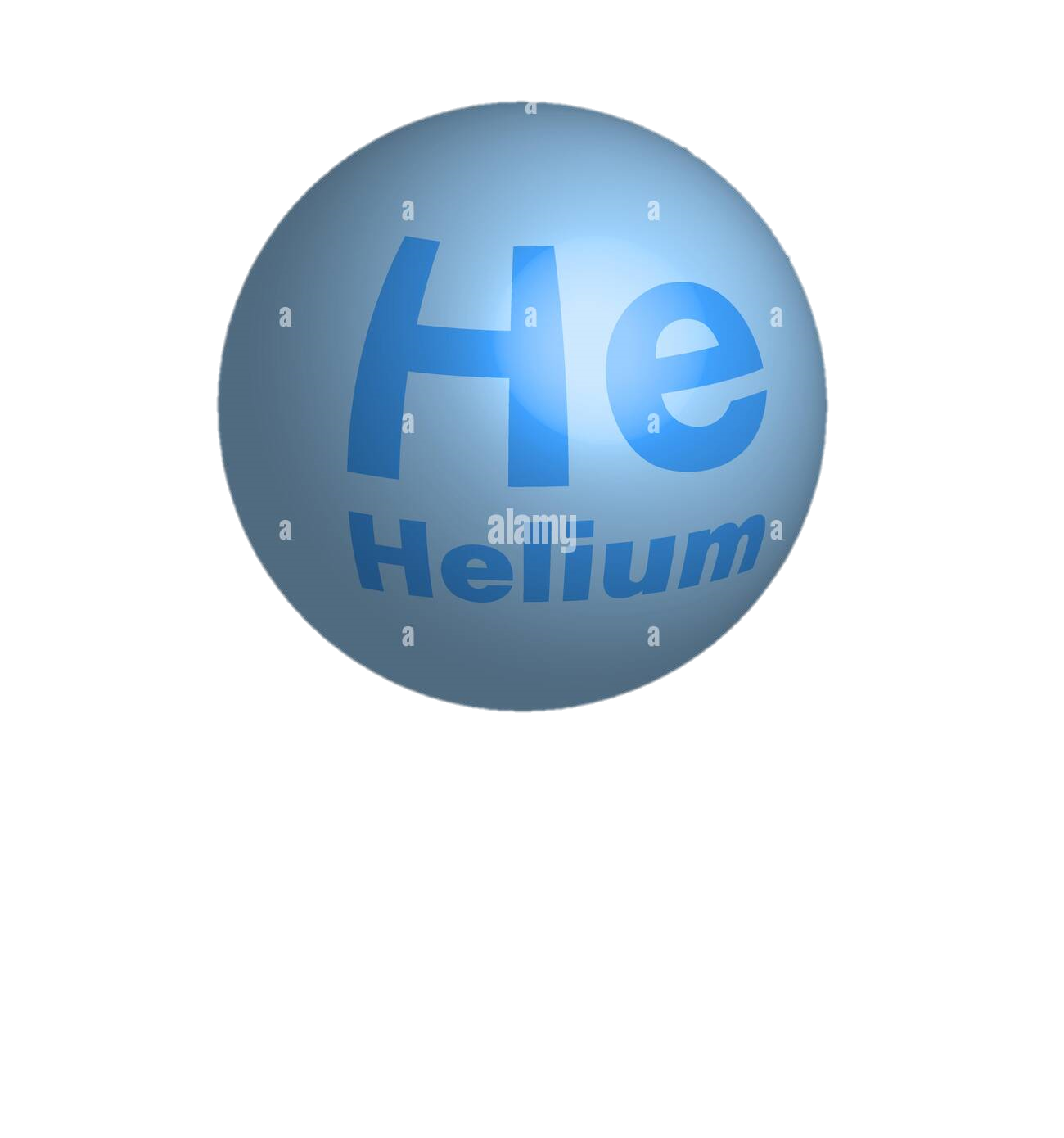 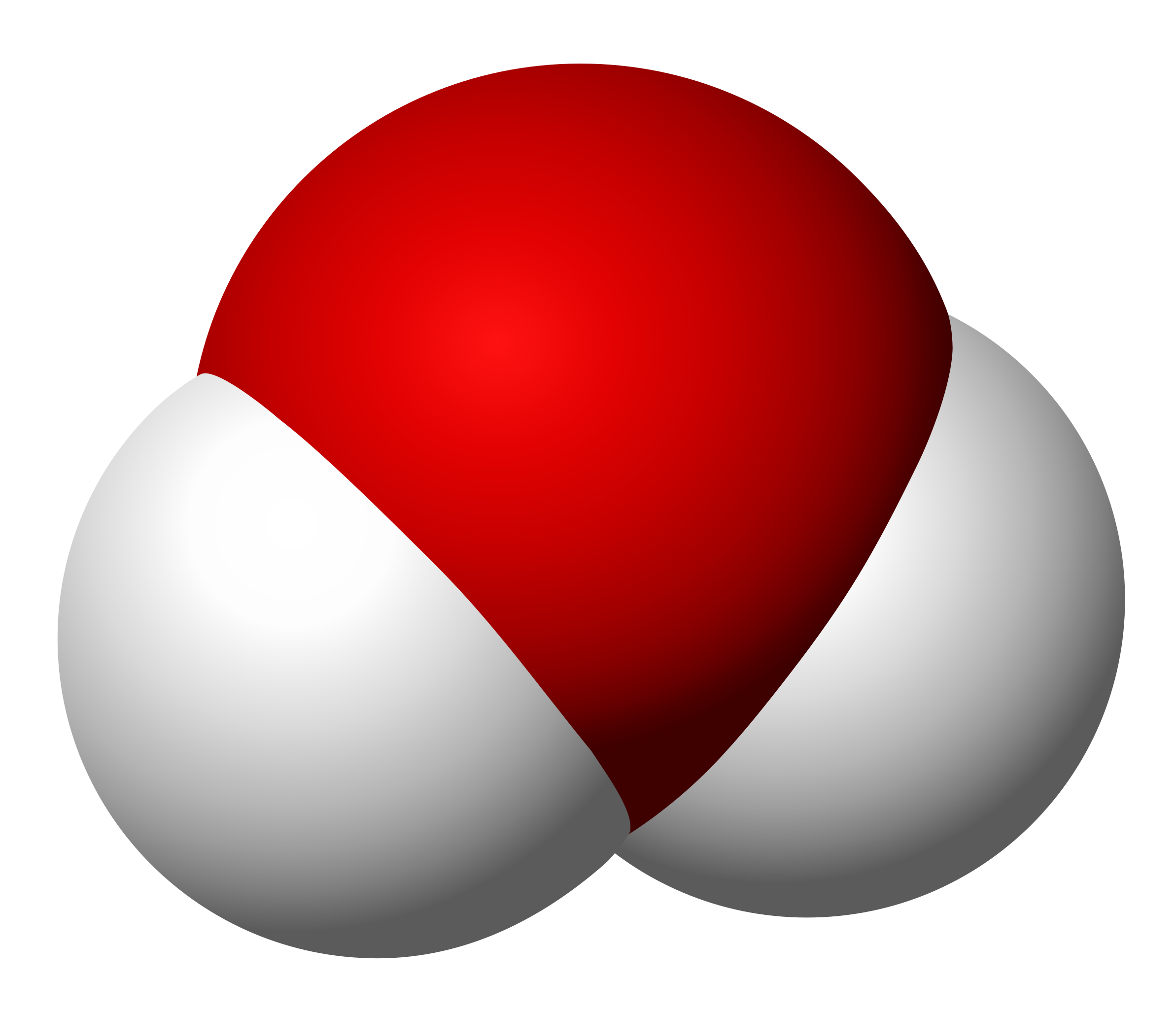 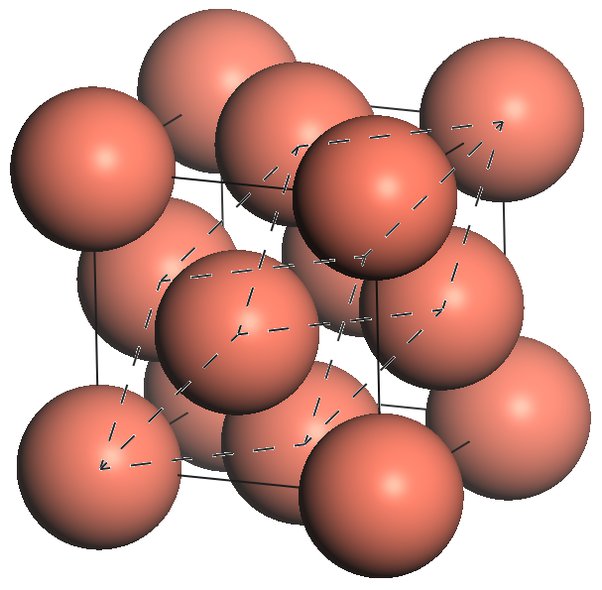 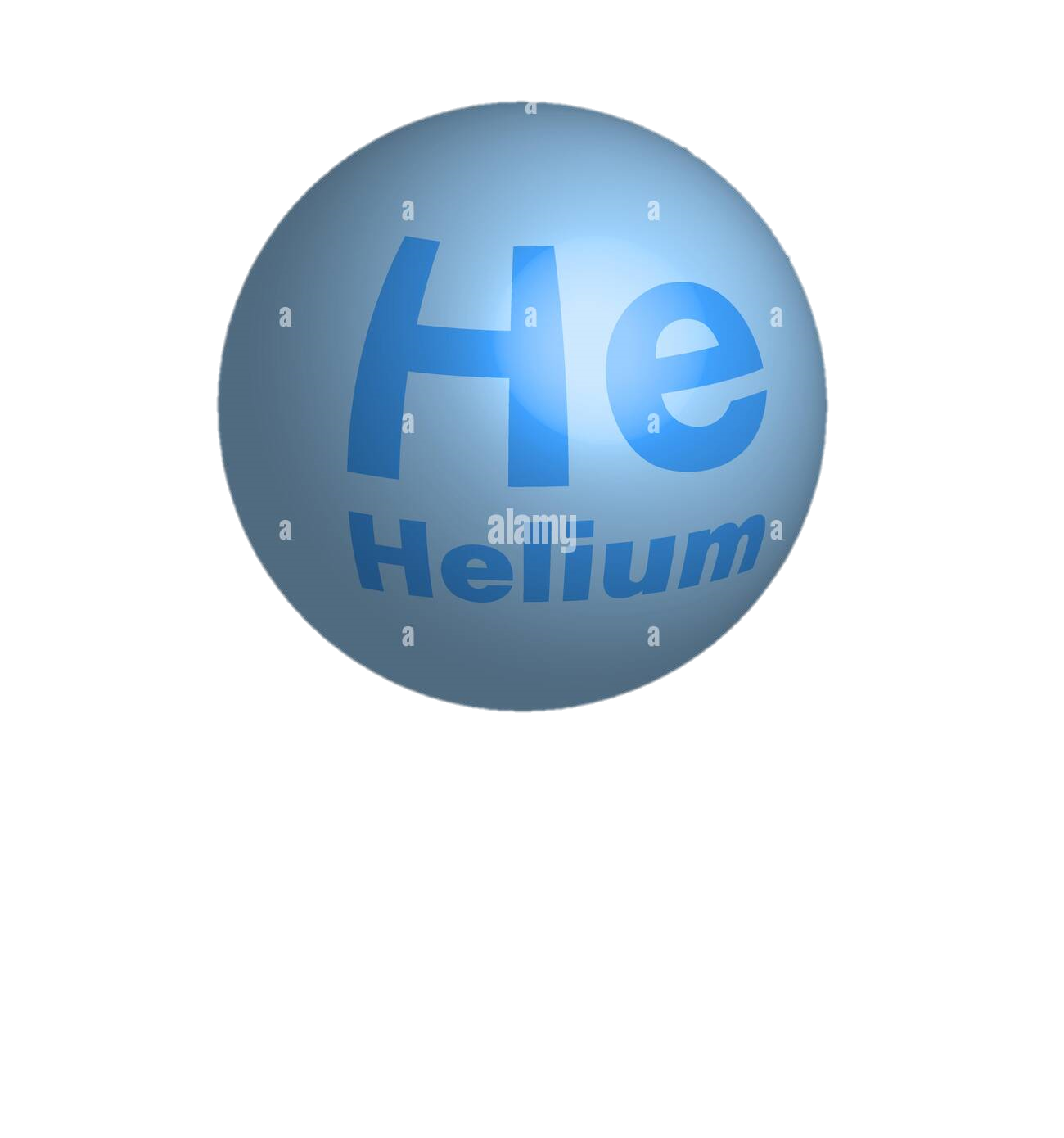 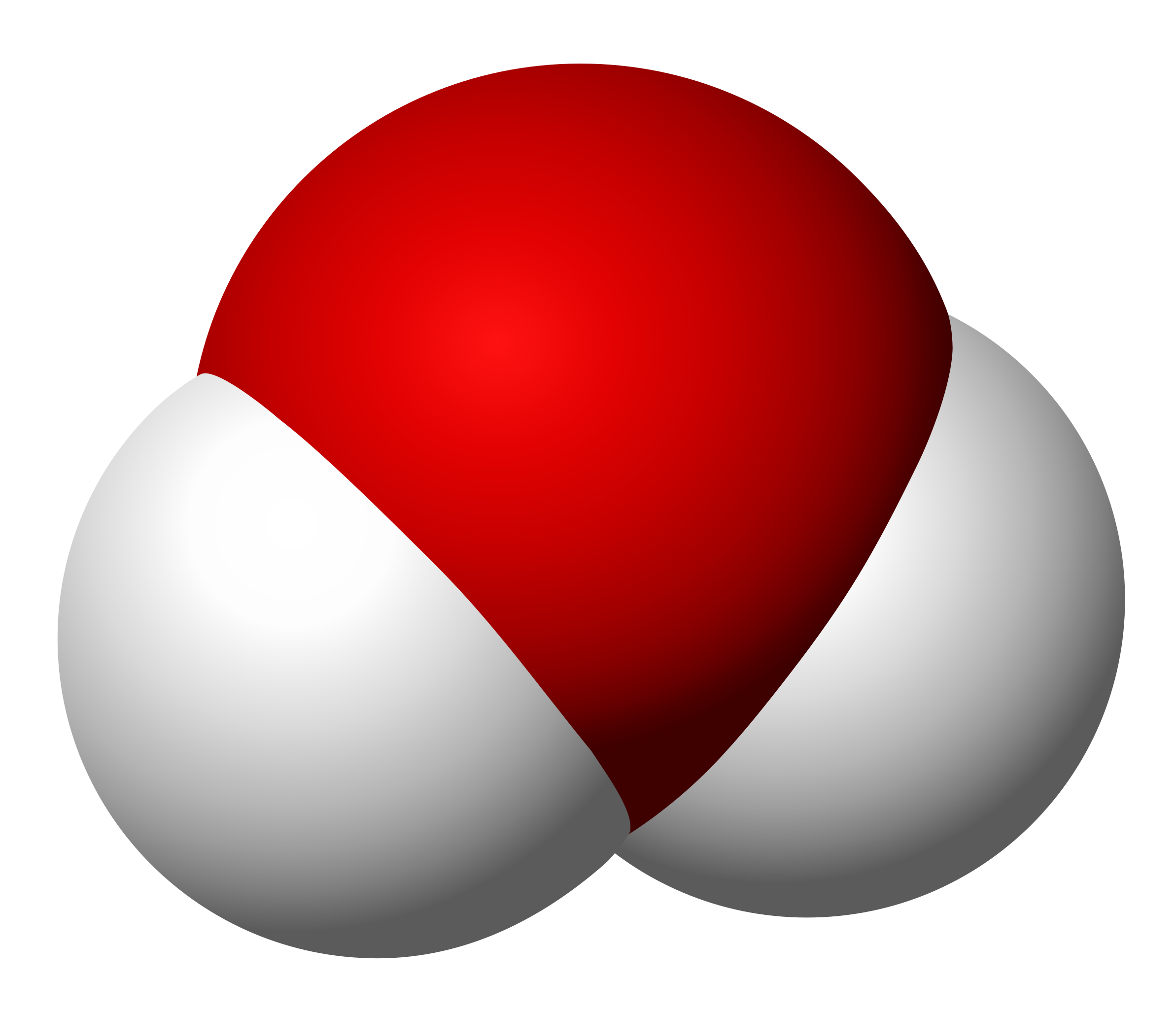 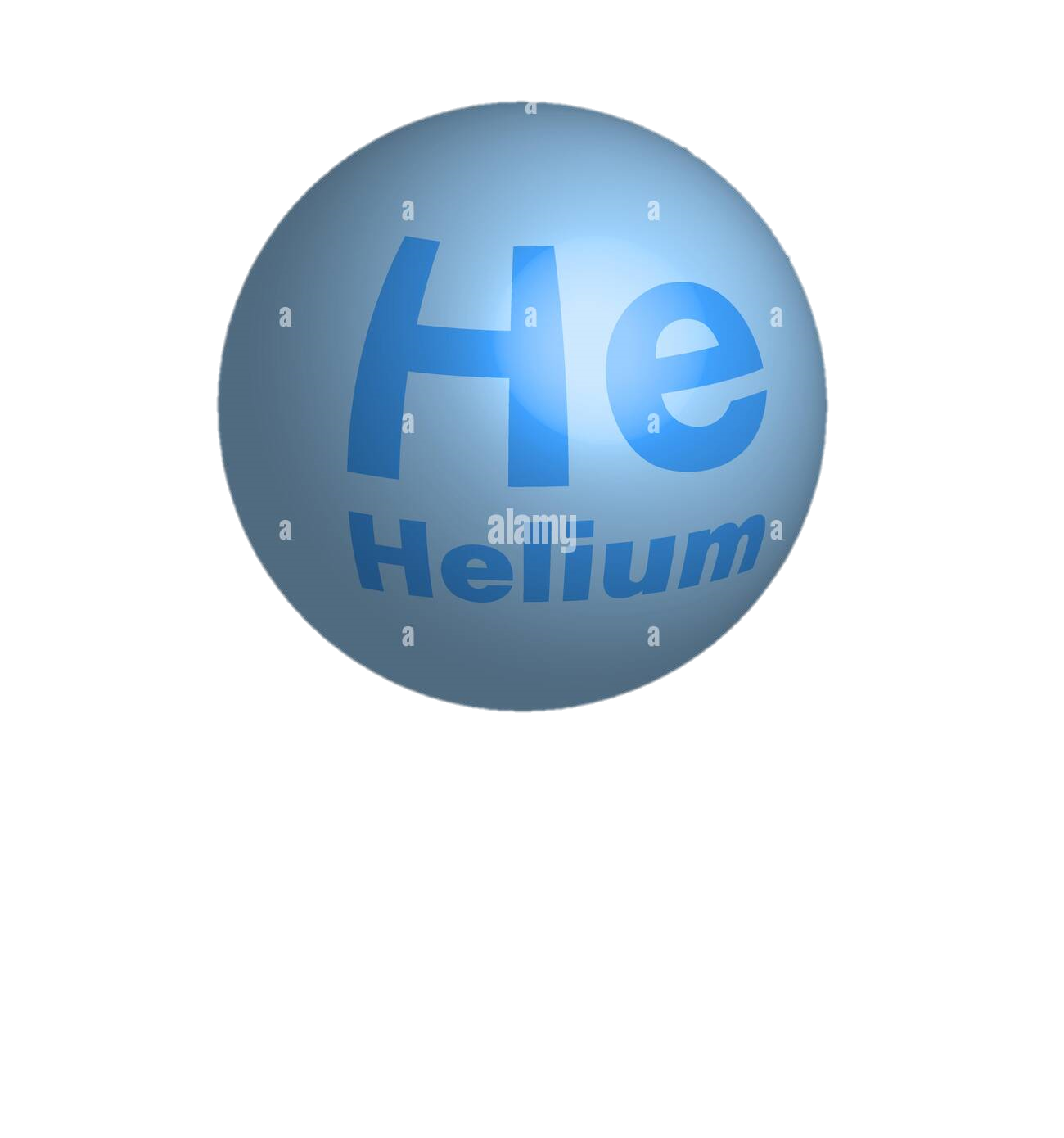 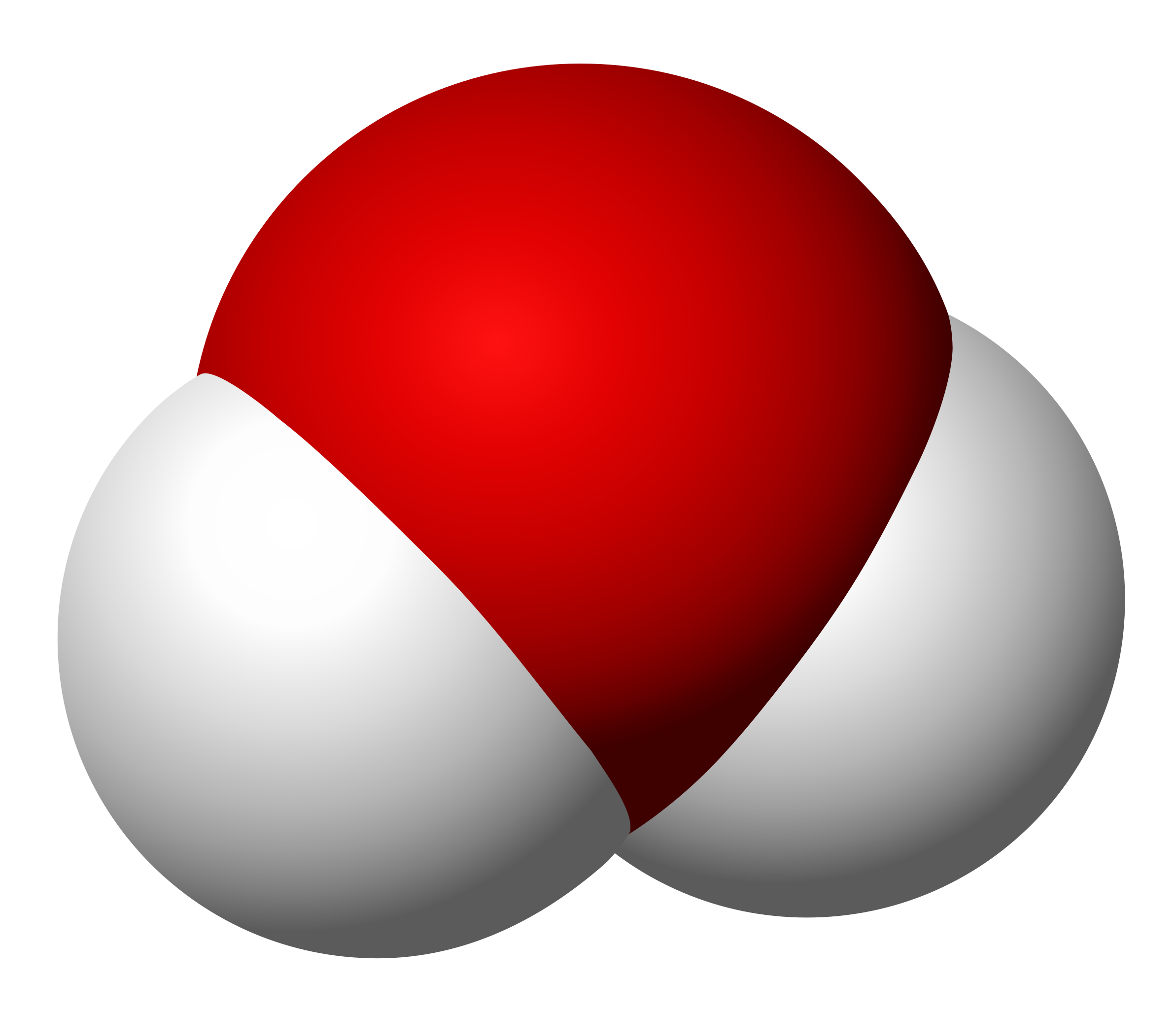 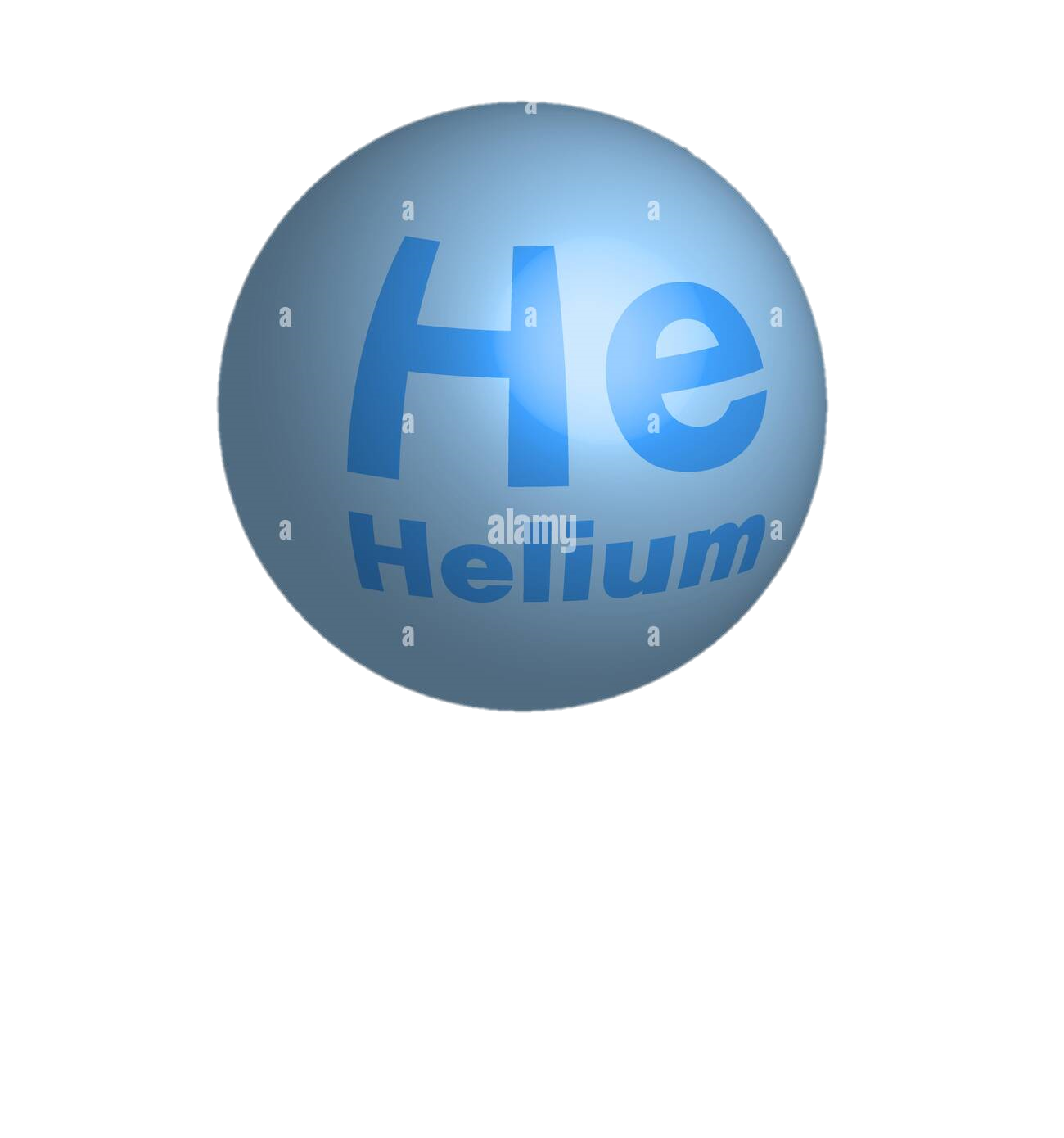 Nước
Copper (Đồng)
Khí Helium
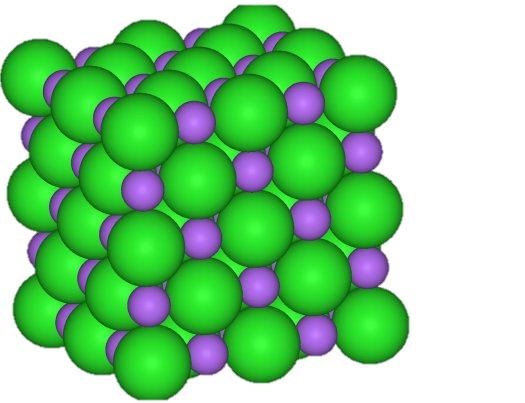 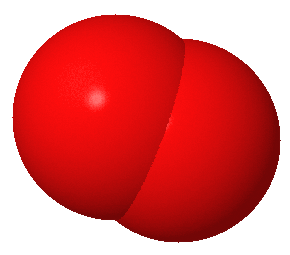 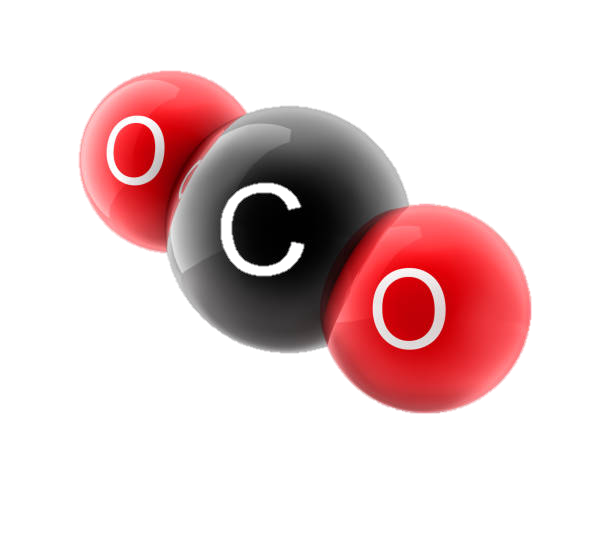 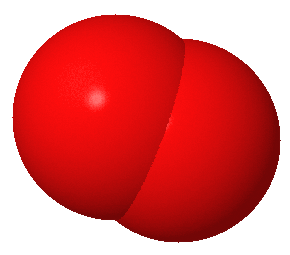 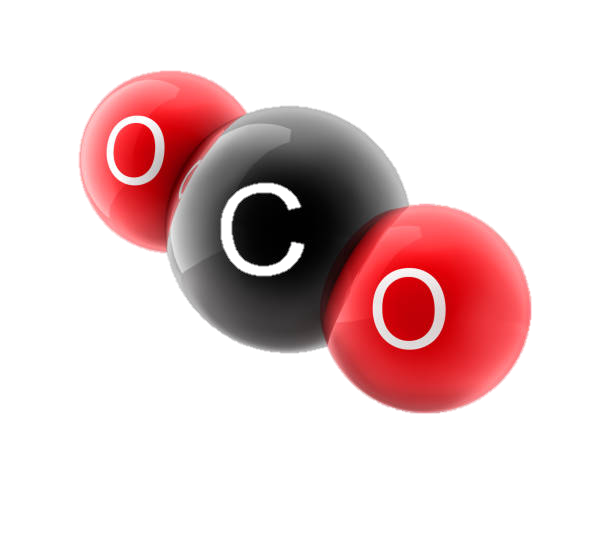 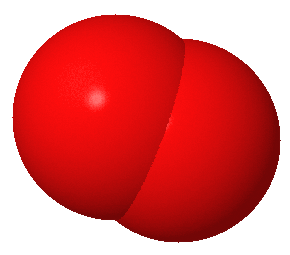 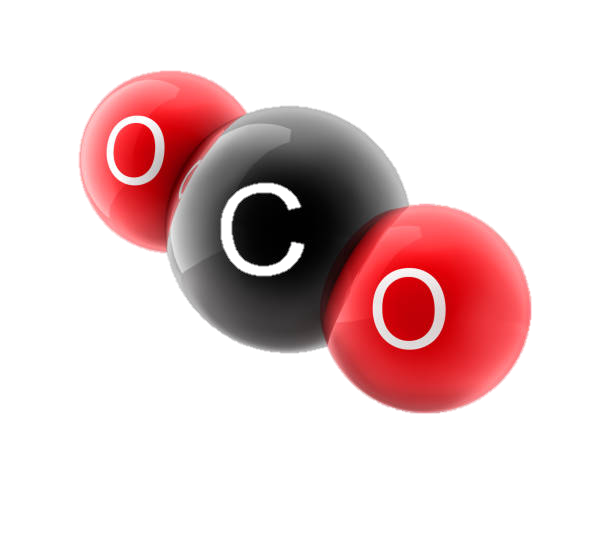 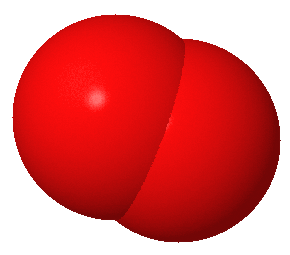 Khí oxygen
Muối ăn
Carbon dioxide
Mở đầu
Chất được tạo nên từ 1 NTHH
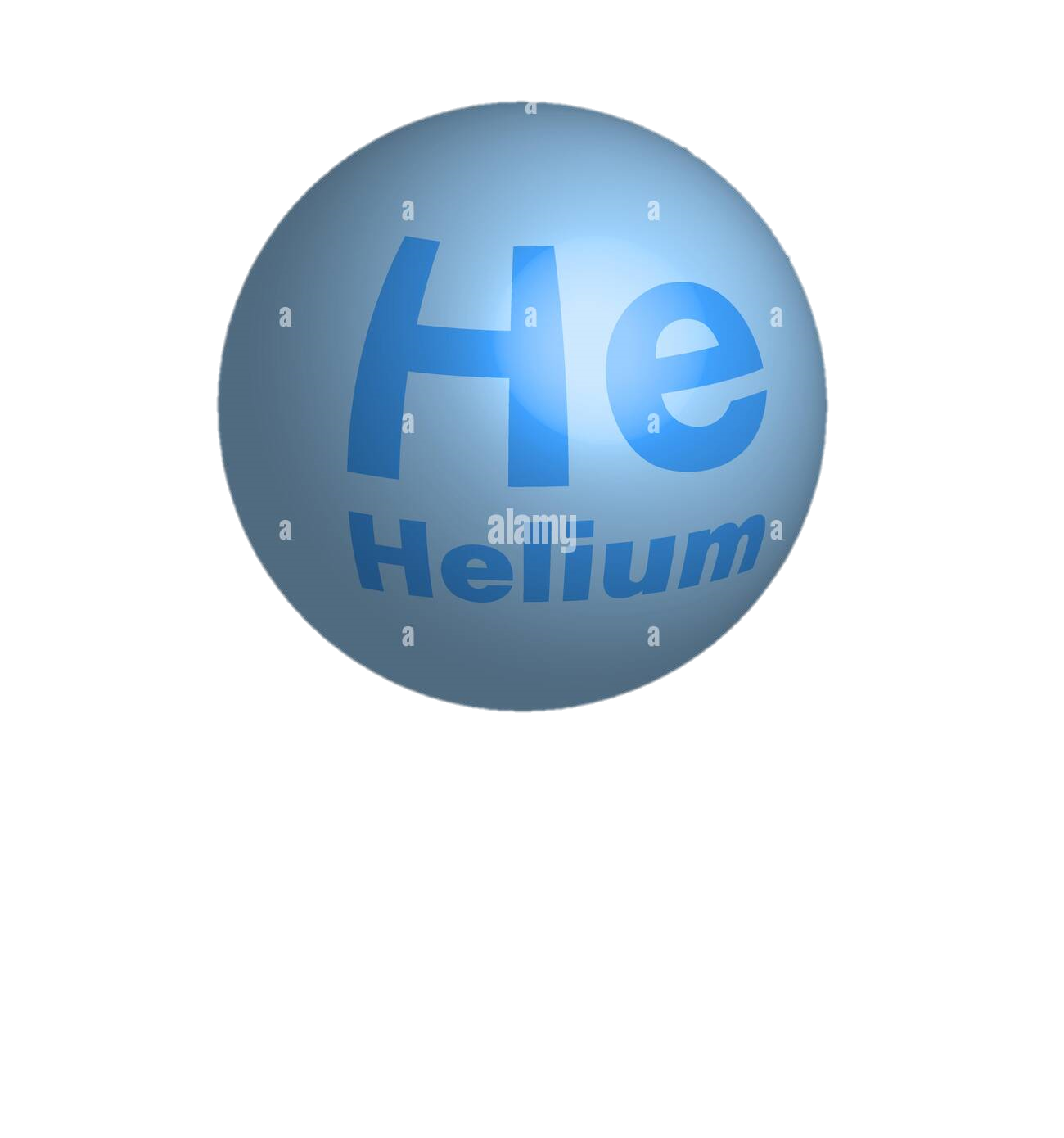 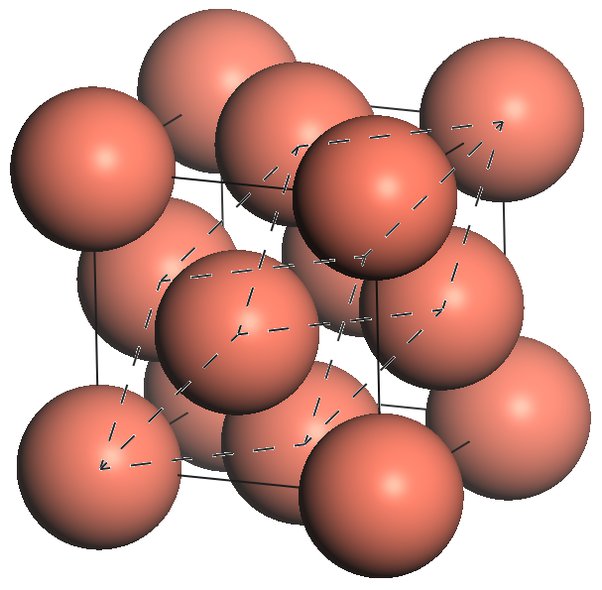 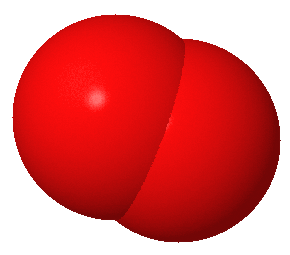 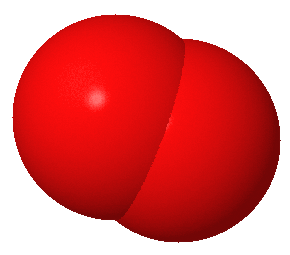 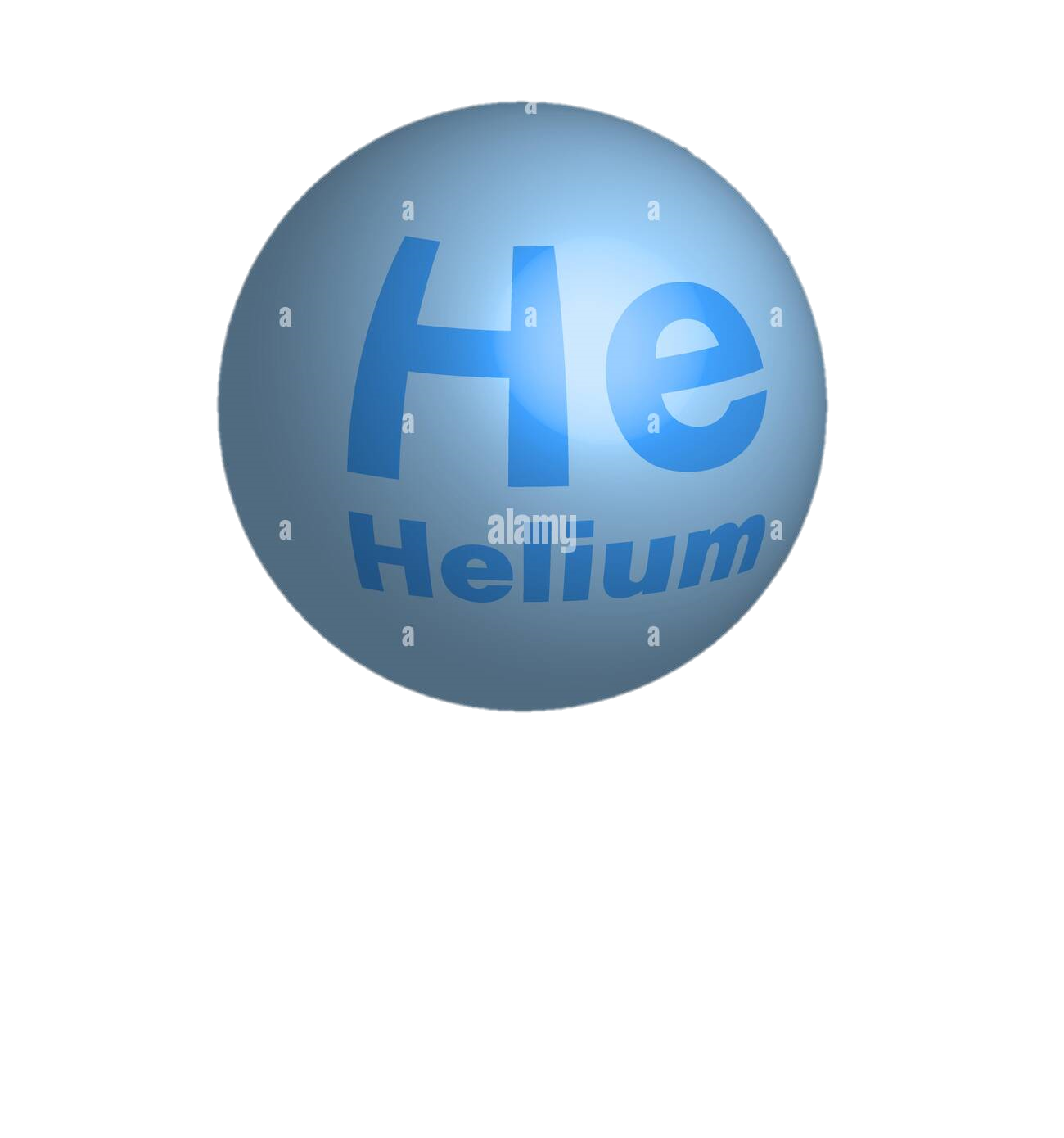 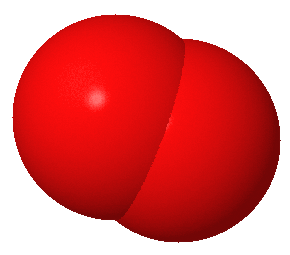 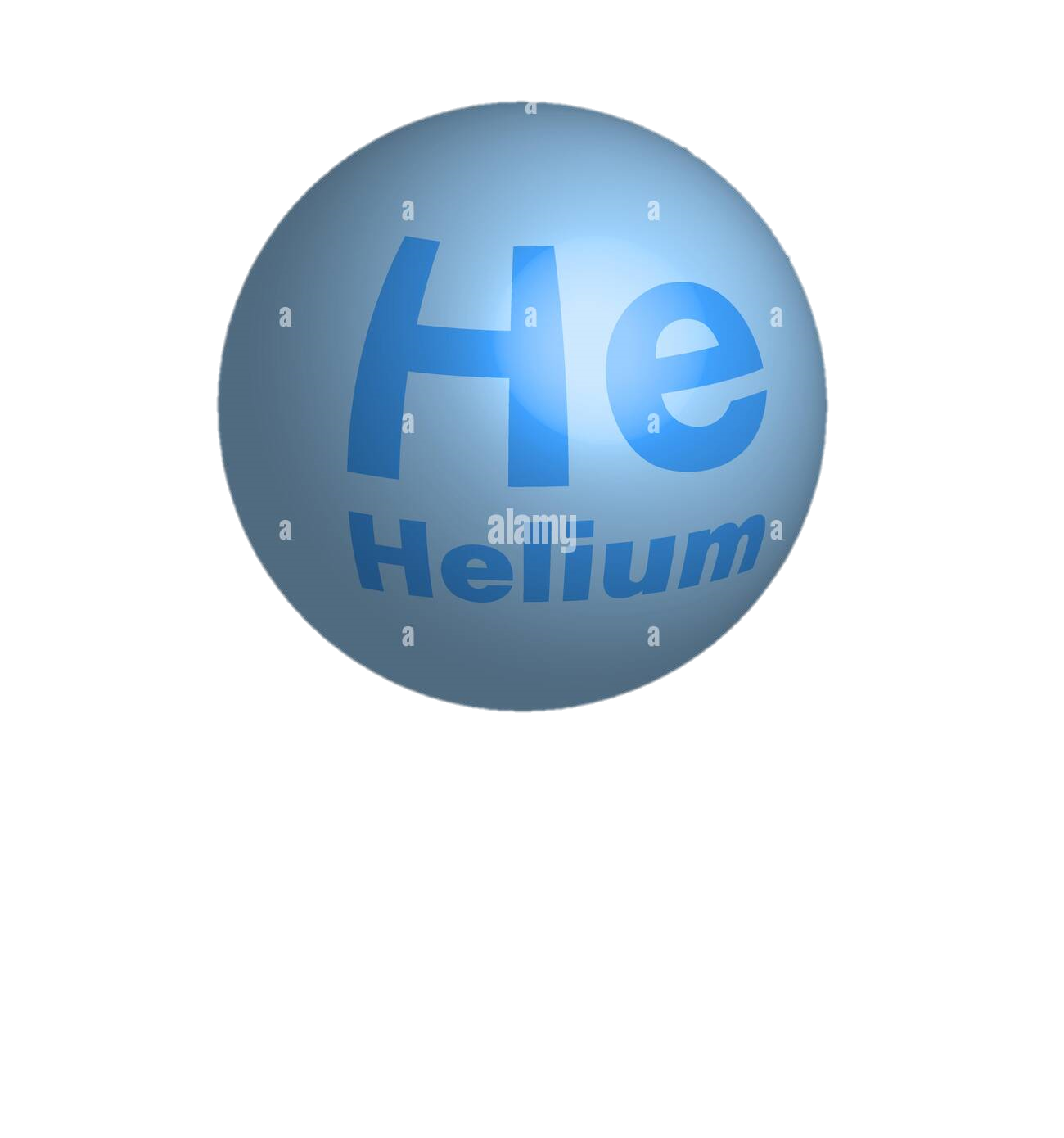 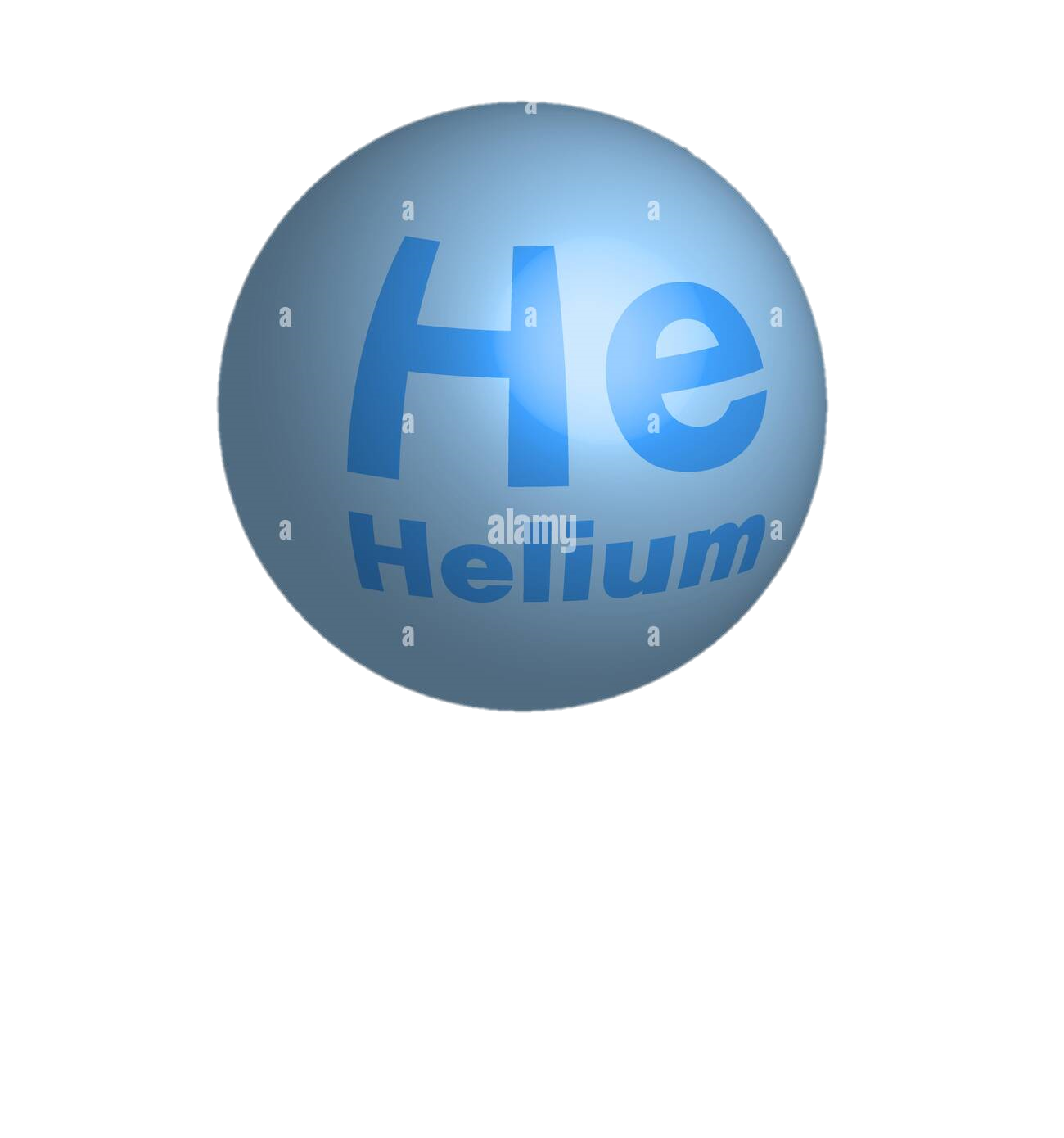 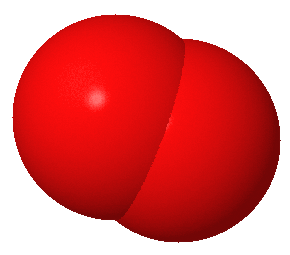 Đơn chất
Khí oxygen
Khí Helium
Copper (Đồng)
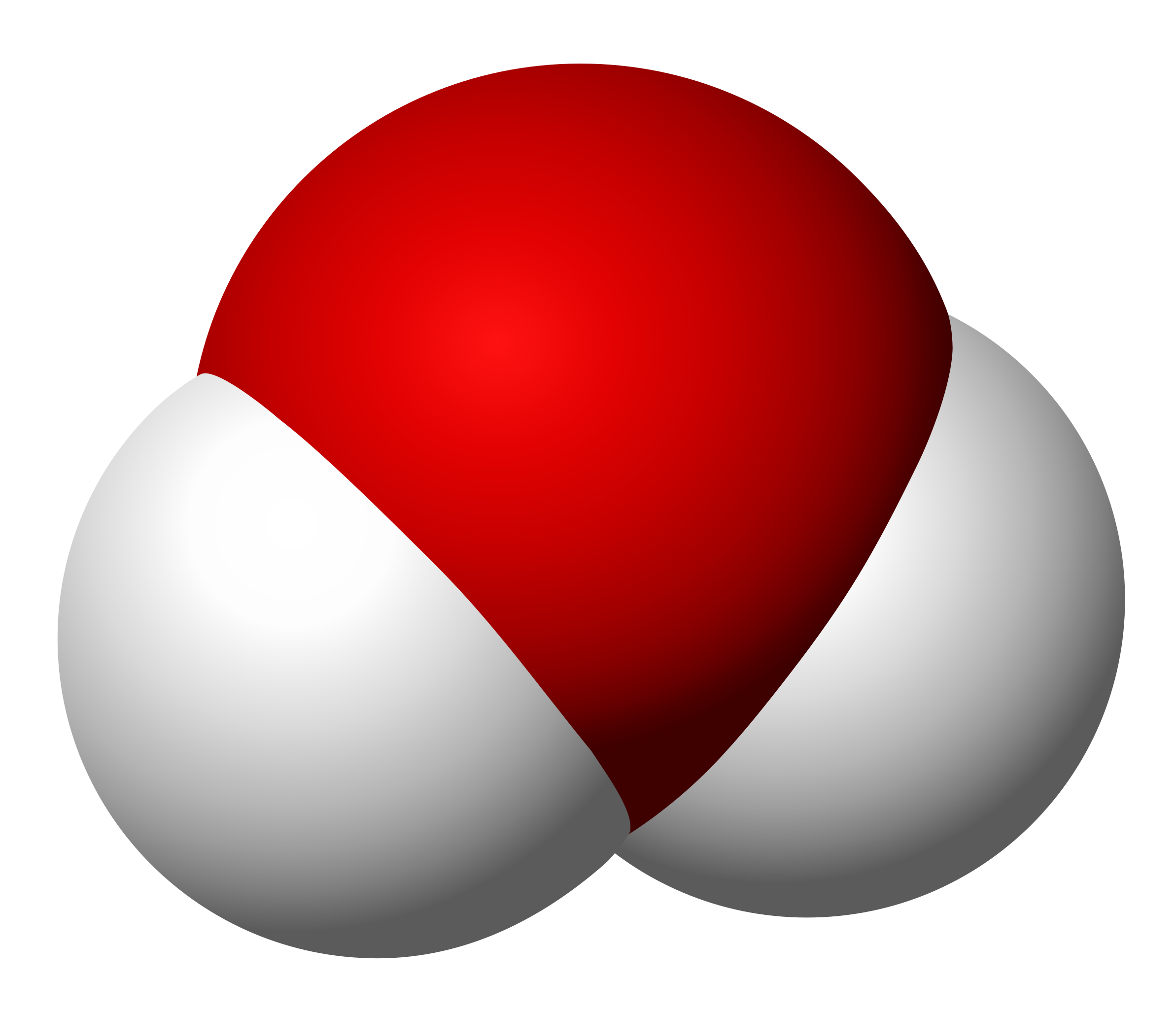 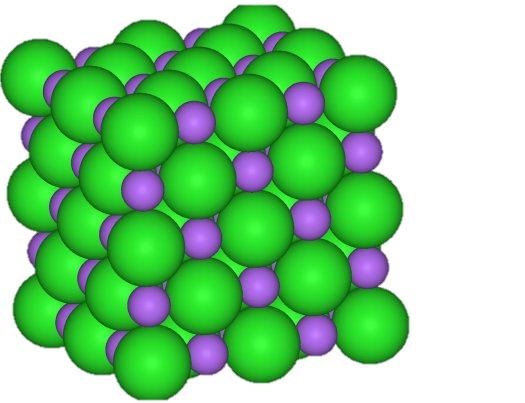 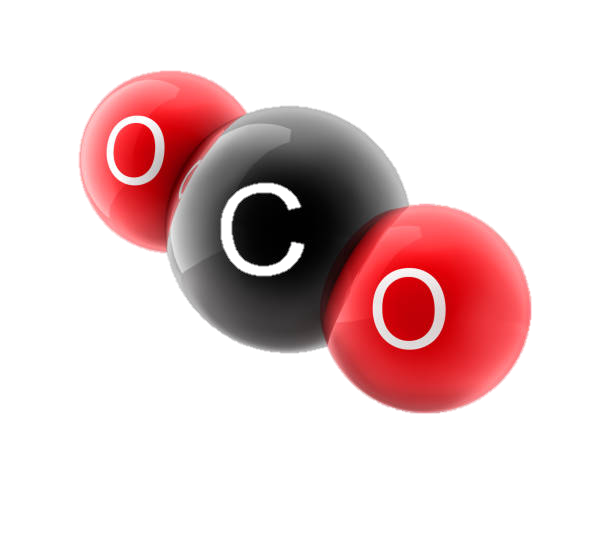 Chất được tạo nên từ 2 NTHH
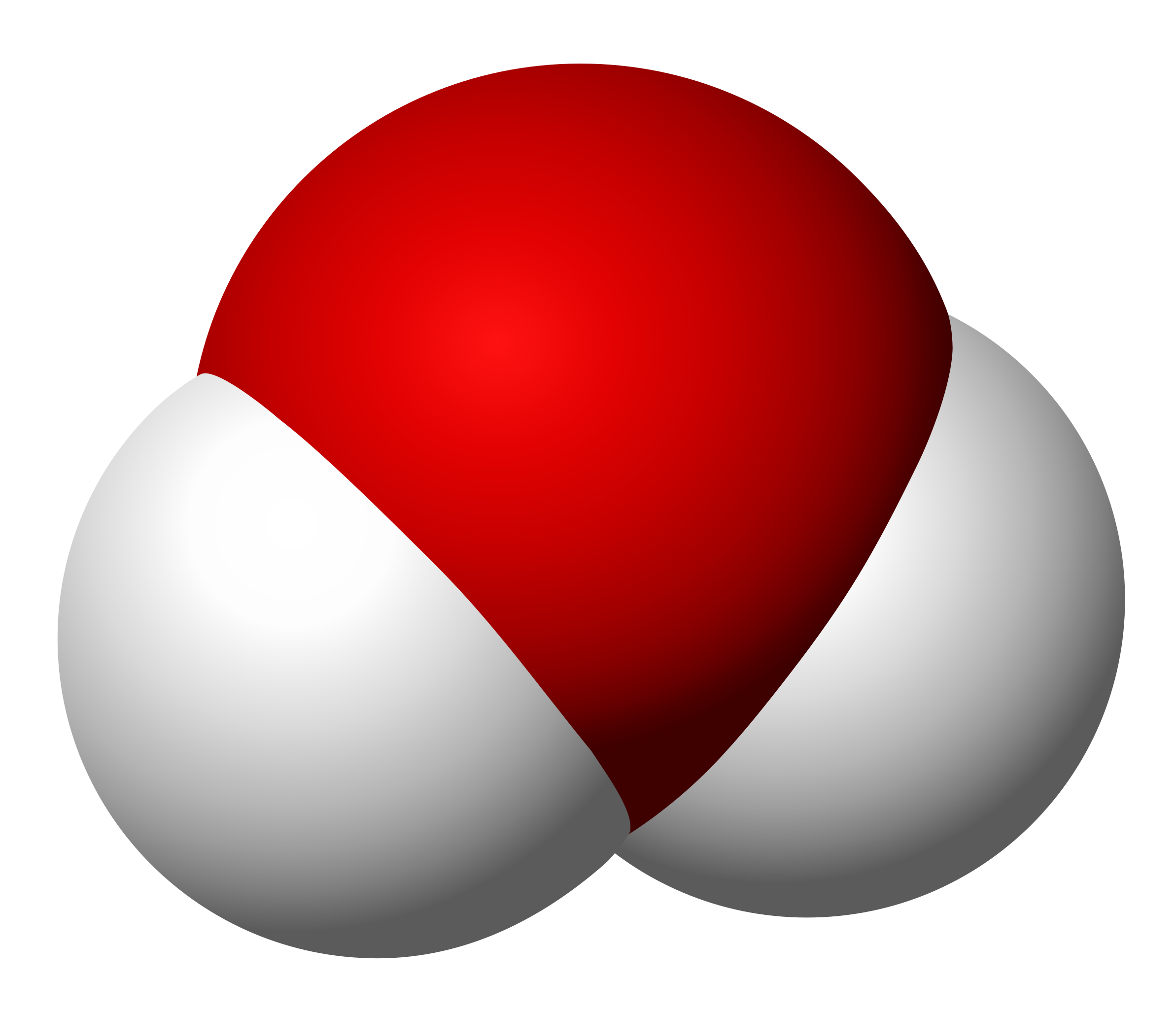 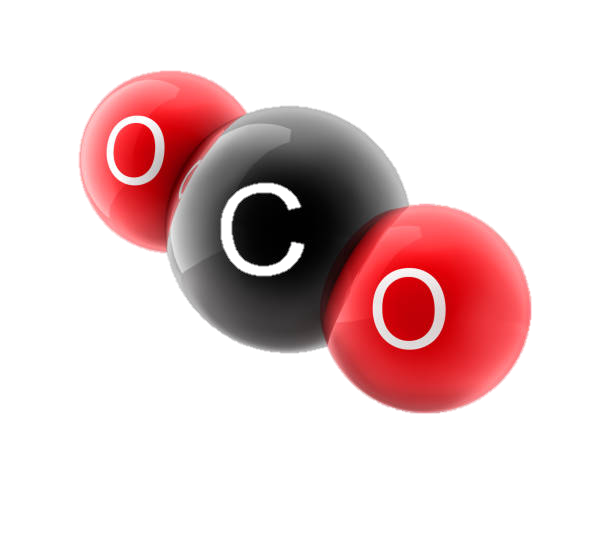 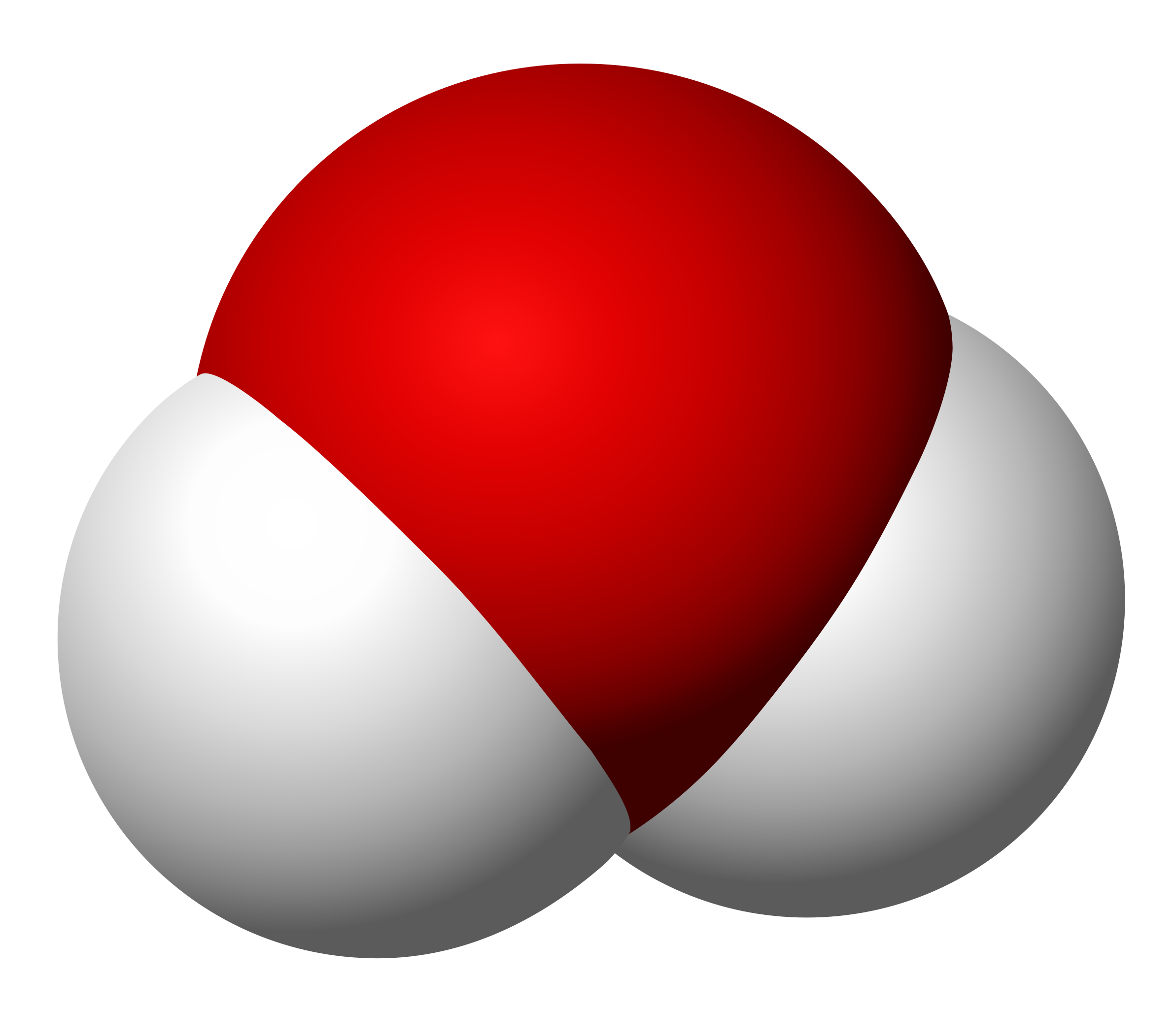 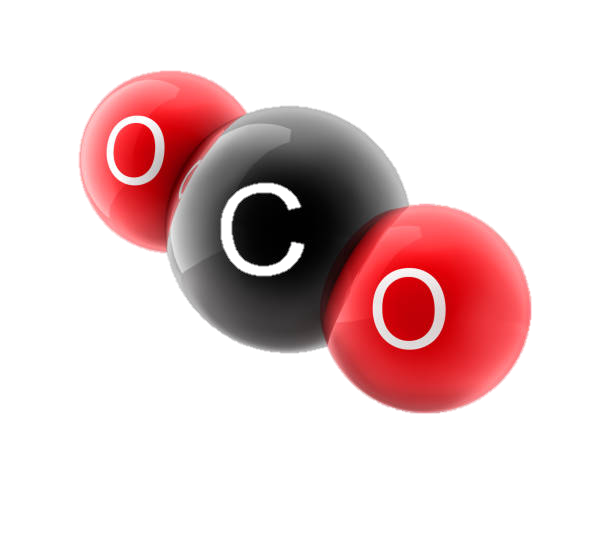 Hợp chất
Muối ăn
Nước
Carbon dioxide
2.
Đơn chất
2. Đơn chất
- Hoạt động nhóm:  (8 phút)
Quan sát hình 5.5, 5.6 SGK và trả lời các câu hỏi 4,5,6 SGK vào bảng phụ. 
- GV gọi thành viên bất kì trả lời.
2. Đơn chất
Đơn chất là chất được tạo nên từ một nguyên tố hóa học.
Ví dụ: khí oxygen, đồng, sulfur,…
2. Đơn chất
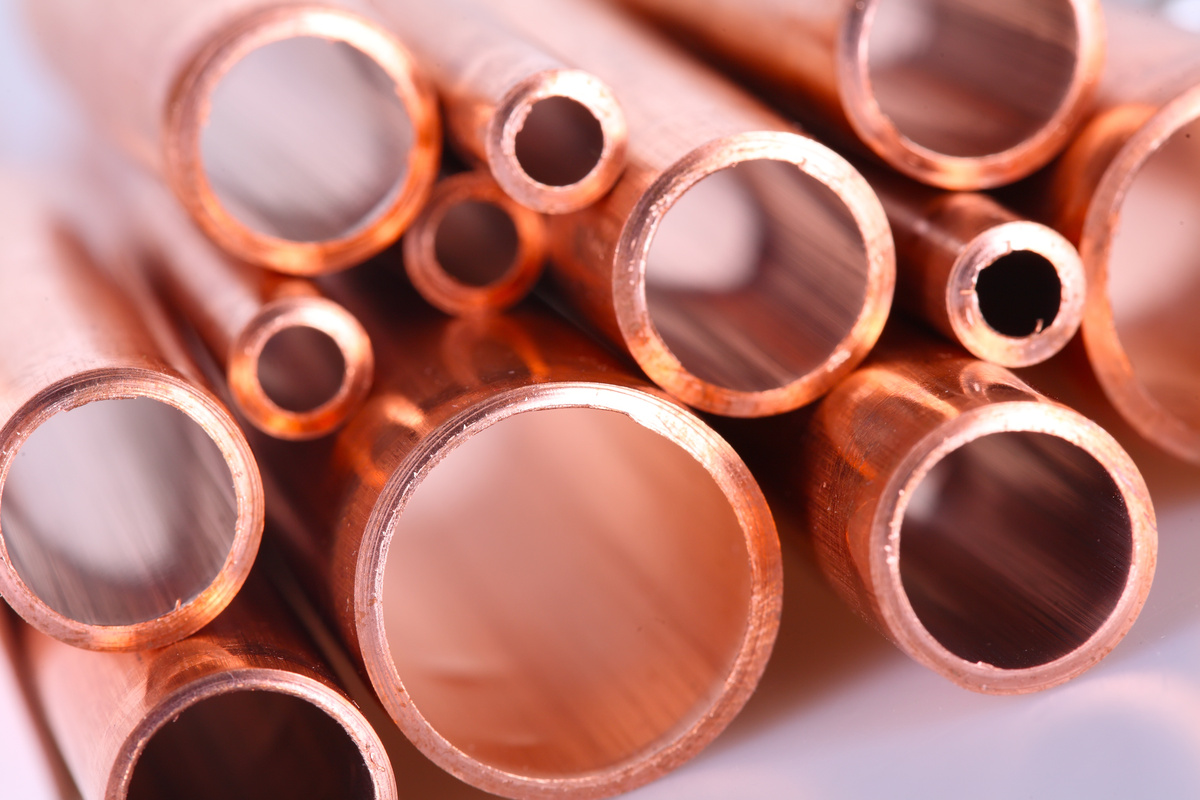 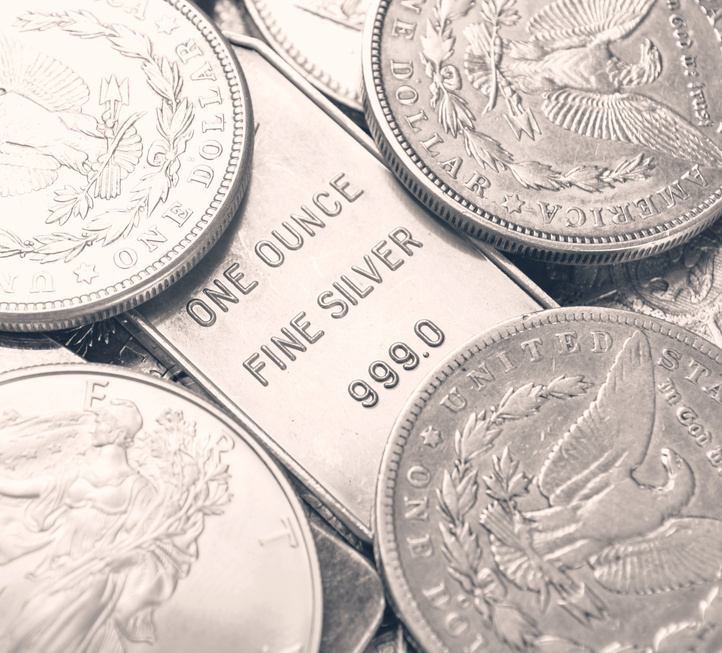 Kim loại
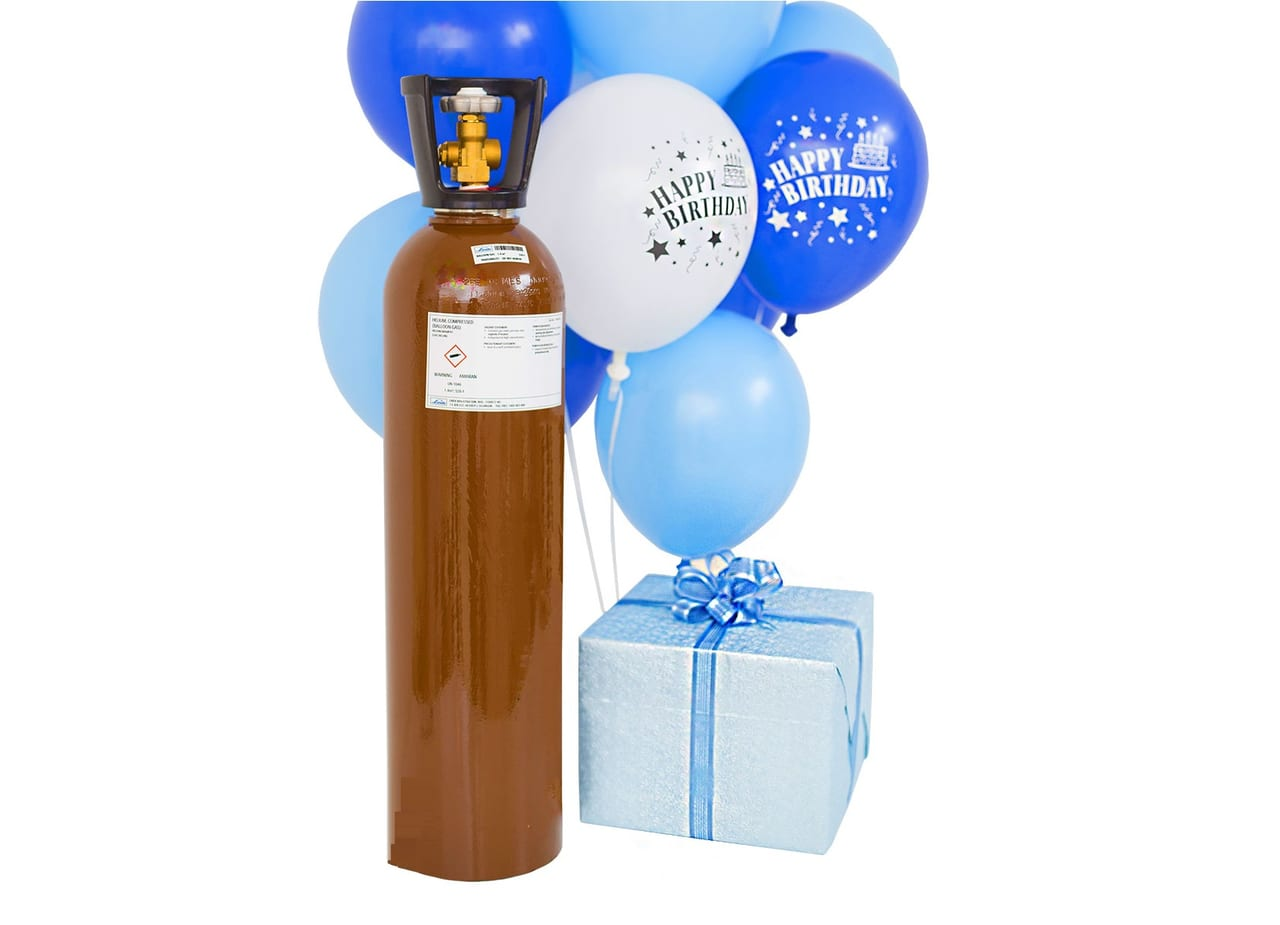 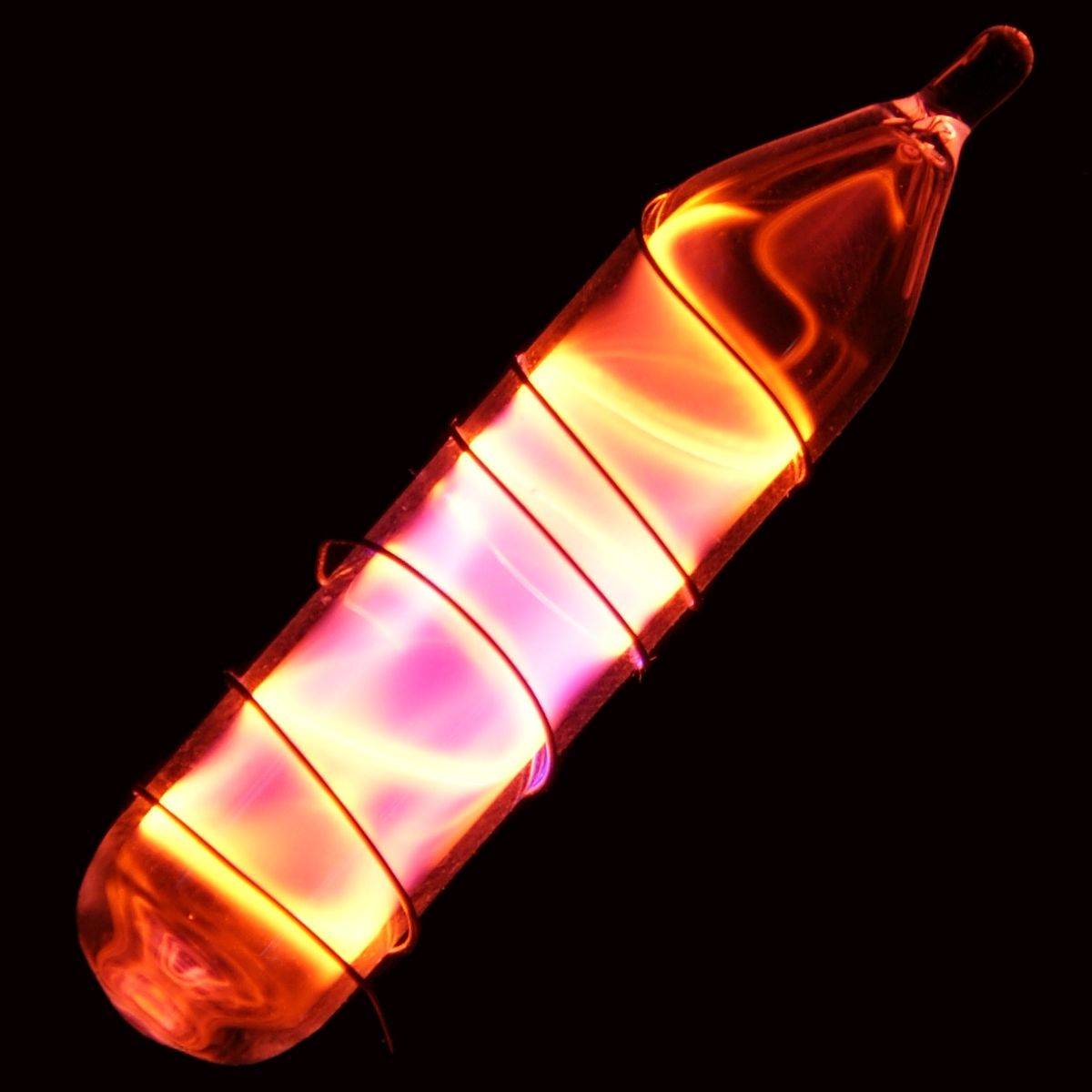 Silver
Copper
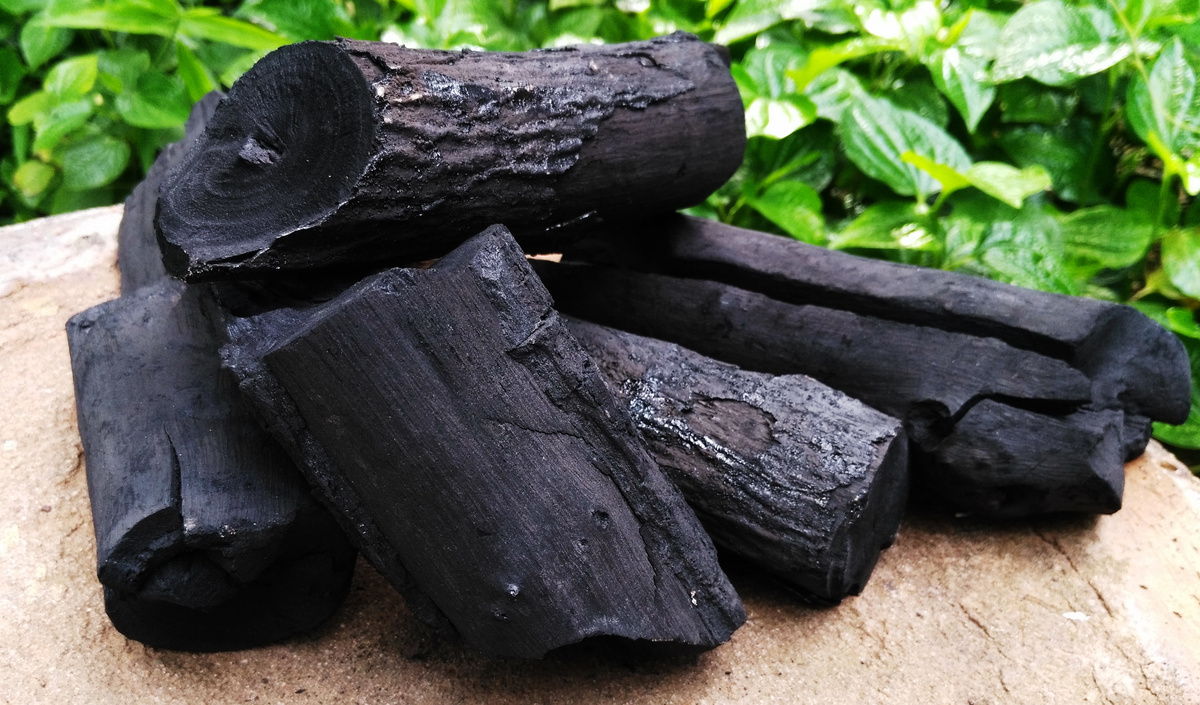 Khí helium
Khí neon
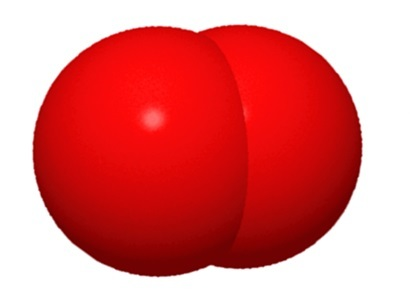 Phi kim
Khí hiếm
Khí oxygen
Than (Carbon)
2. Đơn chất
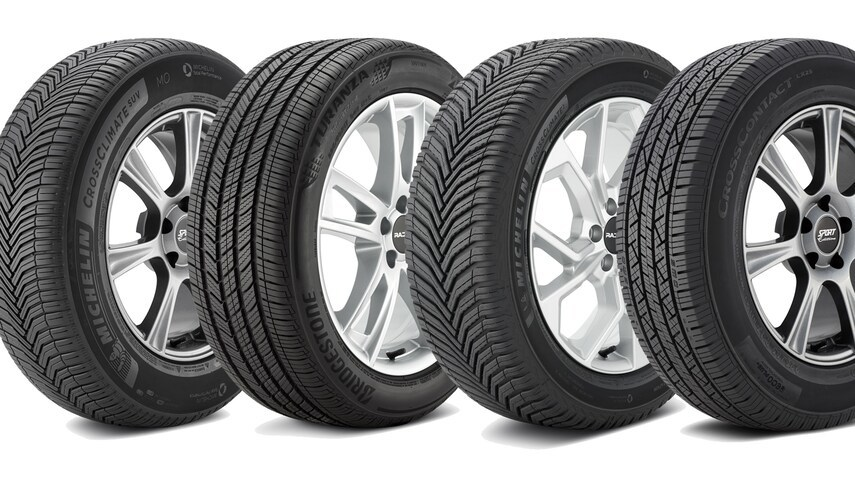 Đơn chất được dùng để bơm vào lốp ô tô thay cho không khí là: Nitrogen.
[Speaker Notes: Lợi ích: 
-    khả năng duy trì áp suất lốp tốt hơn 
giúp chiếc xe vận hành tiết kiệm nhiên liệu tốt hơn 
giúp tối ưu hóa việc điều khiển và cân bằng áp suất lốp (xe đua)
giúp lốp có tuổi thọ cao hơn việc bơm khí thông thường]
3.
Hợp chất
3. Hợp chất
- Hoạt động nhóm:  (8 phút)
Quan sát hình 5.7, 5.8 SGK và trả lời các câu hỏi 7,8,9 SGK vào bảng phụ. 
- GV gọi thành viên bất kì trả lời.
3. Hợp chất
Hợp chất là chất được tạo nên từ hai hay nhiều nguyên tố hóa học.
Ví dụ: muối ăn, methane, …
3. Hợp chất
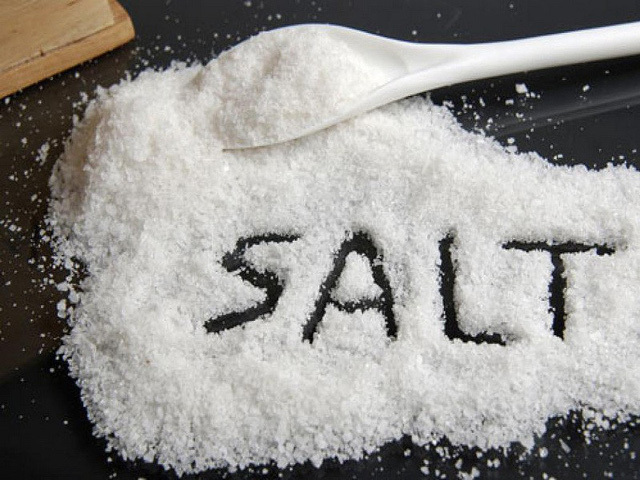 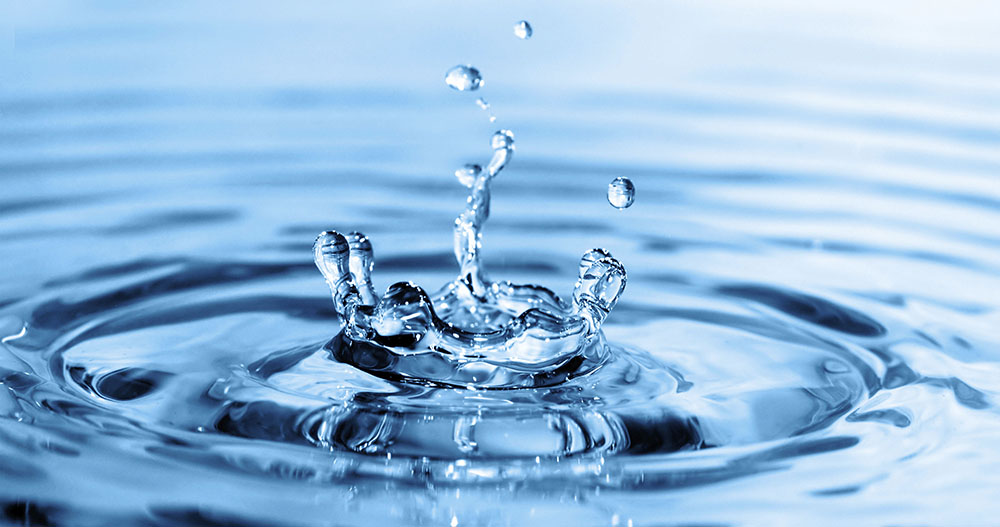 Vô cơ
Muối ăn (Na, Cl)
Nước (H, O)
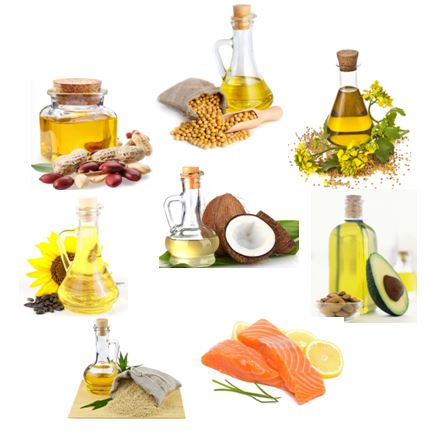 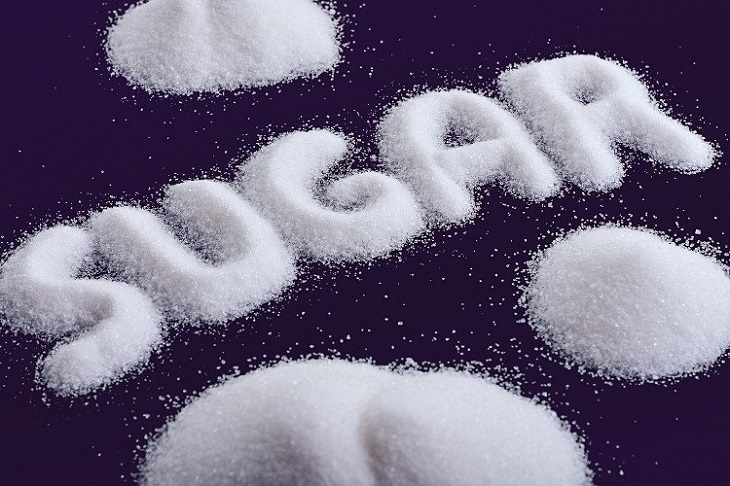 Hữu cơ
Chất béo (C, H, O)
Đường (C, H, O)
3. Hợp chất
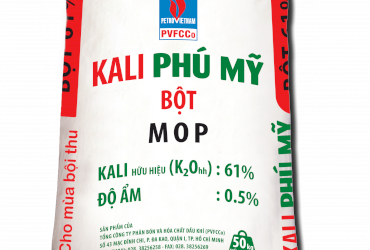 - Potassium được tạo bởi phân tử K: phân bón, thuốc súng, sản xuất thủy tinh, chất truyền nhiệt trung gian…
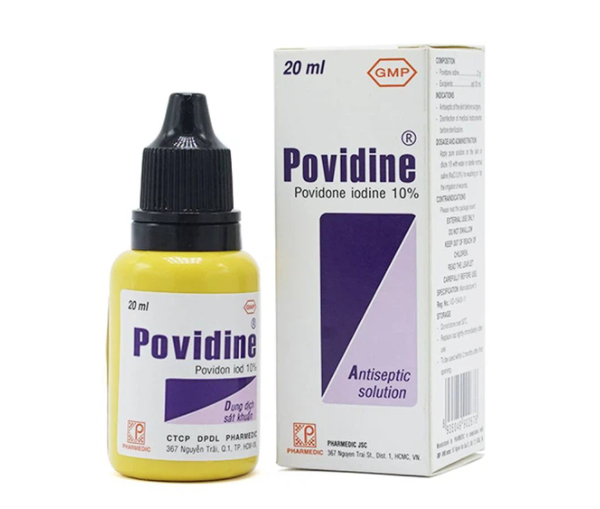 - Iodine được tạo bởi phân tử I2: Thuốc sát trùng vết thương, chất tẩy rửa, phòng bệnh bướu cổ…
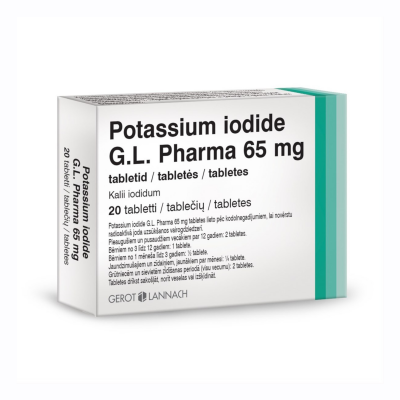 - Potassium iodide được tạo bởi phân tử KI: sử dụng làm thuốc men hoặc thực phẩm chức năng, nuôi cấy mô tế bào thực vật, nhiếp ảnh
[Speaker Notes: Thủy tinh được xử lý bằng kali lỏng là có độ bền cao hơn so với thủy tinh thường.
kali iodide: sử dụng rộng rãi trong y học để điều trị nhiều bệnh lý và các bệnh thiếu hụt iốt và kali trong cơ thể người.]
Luyện tập
Ai nhanh hơn?
Hoạt động cá nhân 
Trả lời câu hỏi trắc nghiệm
Luyện tập
Câu 1: Phân tử là
A. hạt đại diện cho chất, được tạo bởi một nguyên tố hoá học.
B. hạt đại diện cho hợp chất, được tạo bởi nhiều nguyên tố hoá học.
C. phần tử do một hoặc nhiều nguyên tử kết hợp với nhau và mang đầy đủ tính chất của chất.
D. hạt nhỏ nhất do các nguyên tố hoá học kết hợp với nhau tạo thành chất.
Câu 2: Khối lượng phân tử là
A. tổng khối lượng các nguyên tố có trong phân tử.
B. tổng khối lượng các hạt hợp thành của chất có trong phân tử.
C. tổng khối lượng các nguyên tử có trong hạt hợp thành của chất.
D. khối lượng của nhiều nguyên tử.
[Speaker Notes: 1C, 2C]
Luyện tập
Câu 3: Phân tử (X) được tạo bởi nguyên tố carbon và nguyên tố oxygen. Khối lượng phân tử (X) là
A. 28 amu.
B. 32 amu.
C. 44 amu.
D. 28 amu hoặc 44 amu.
Câu 4: Đơn chất là
A. kim loại có trong tự nhiên.
B. phi kim do con người tạo ra.
C. những chất luôn có tên gọi trùng với tên nguyên tố hoá học.
D. chất tạo ra từ một nguyên tố hoá học.
[Speaker Notes: 3D, 4D]
Luyện tập
Câu 5: Hợp chất là
A. chất tạo từ 2 nguyên tố hóa học.
B. chất tạo từ nhiều nguyên tố hóa học.
C. chất tạo từ 2 nguyên tố kim loại trở lên.
D. chất tạo từ các nguyên tố kim loại và nguyên tố phi kim.
Câu 6: Phát biểu đúng là
A. Phân tử đơn chất là do các đơn chất hợp thành.
B. Phân tử hợp chất là do các hợp chất hợp thành.
C. Các phân tử khí trơ đều do các nguyên tử khí trơ kết hợp với nhau theo một trật tự xác định.
D. Phân tử kim loại do các nguyên tử kim loại kết hợp với nhau theo một trật tự xác định.
[Speaker Notes: 5B, 6D]
Vận dụng
Hoạt động cá nhân
Ngoài giờ học trên lớp
Vận dụng
Câu 1:  Tìm hiểu trên internet, hãy kể tên 3 hợp chất có trong nước biển.
Câu 2:  Vì sao phải dùng “muối i - ốt” thay cho muối ăn thông thường? Ngoài hợp chất sodium chloride, trong “muối i - ốt” còn chứa phân tử gì? Hãy tính khối lượng phân tử của phân tử đó.
Dặn dò
Học bài
Làm bài tập: 1- 4 SGK